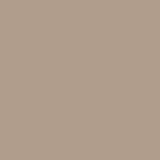 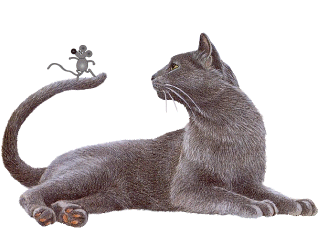 Что кошки умеют делать
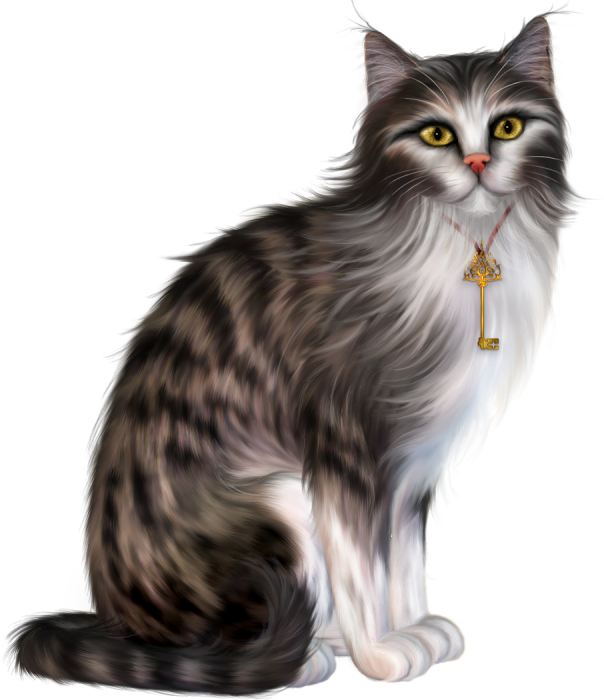 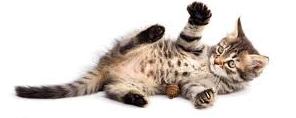 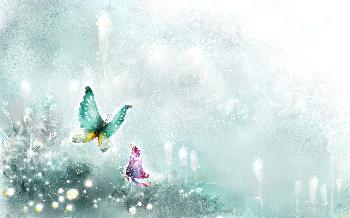 Кошка сидит, наблюдает, смотрит…
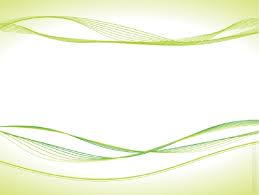 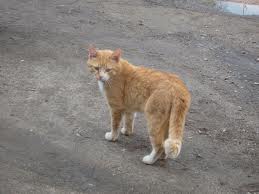 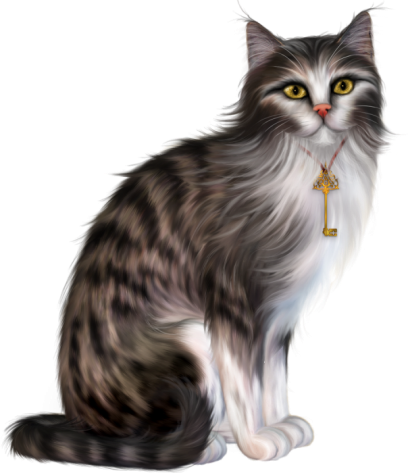 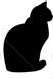 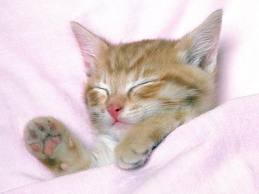 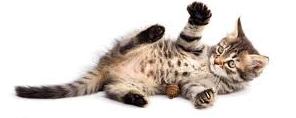 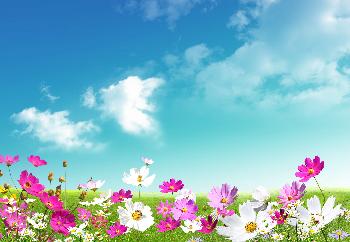 Кошка умывается, лижет лапку…
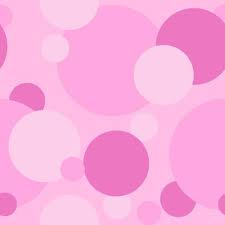 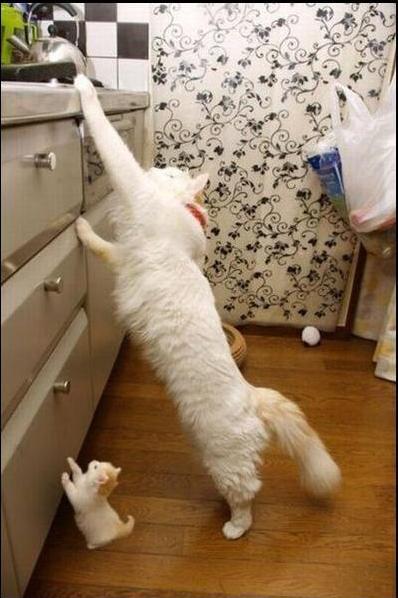 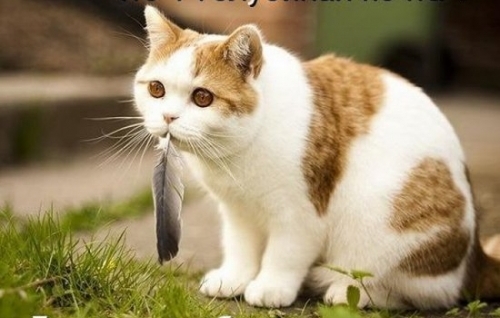 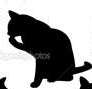 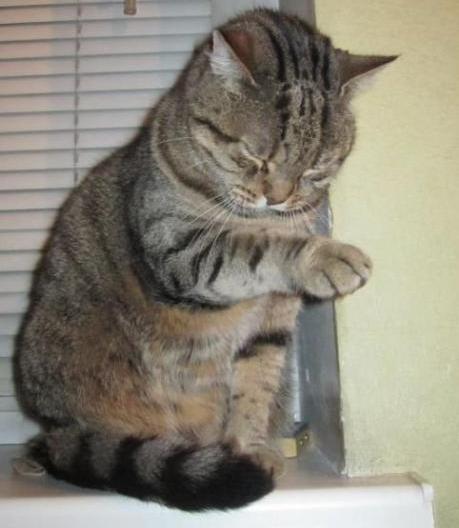 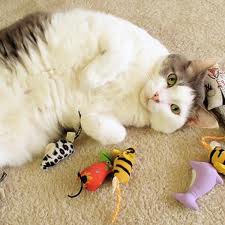 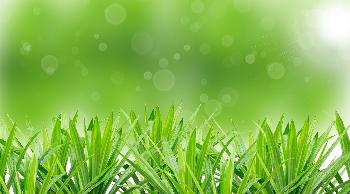 Кошка гуляет, ходит, бродит, передвигается…
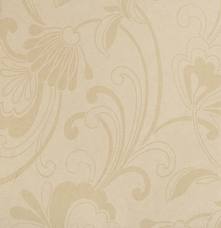 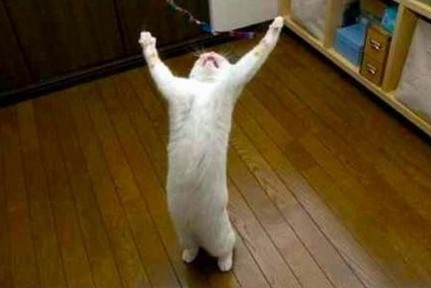 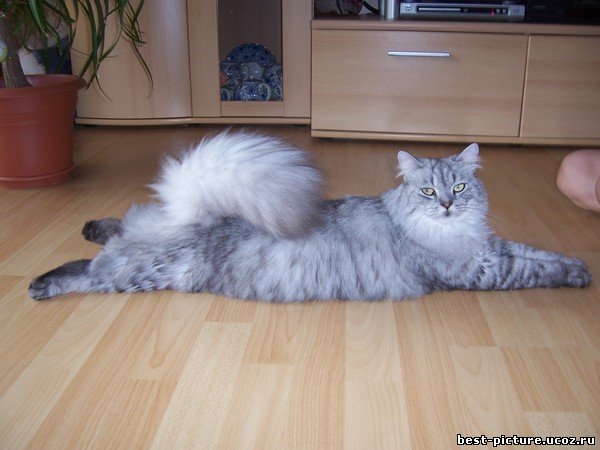 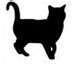 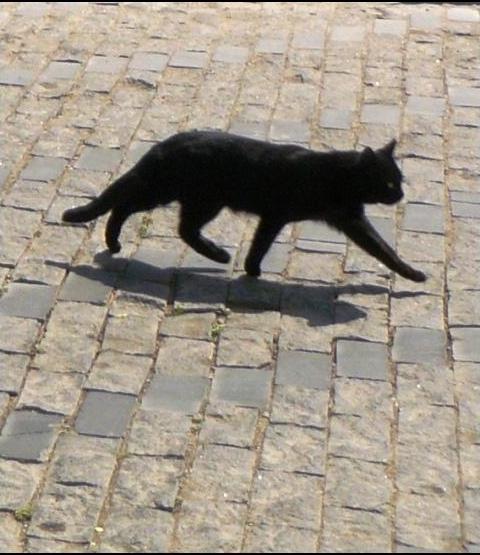 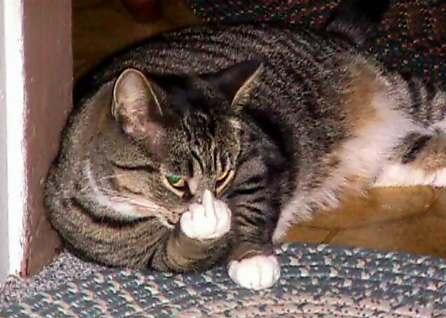 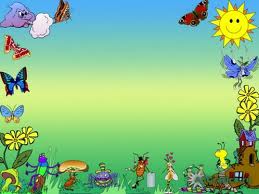 Кошка просит, играет, стоит на задних лапах, заглядывает…
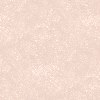 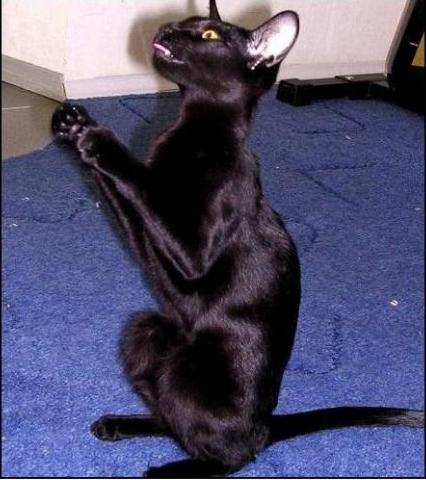 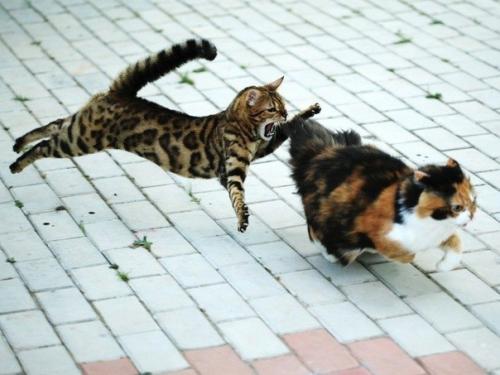 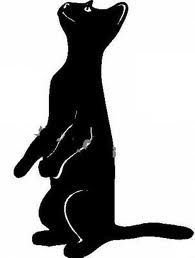 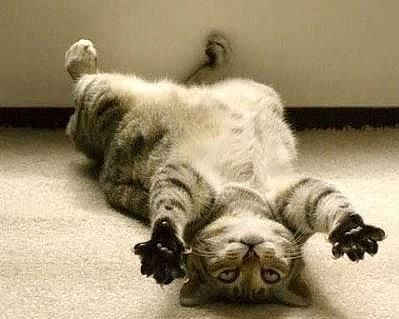 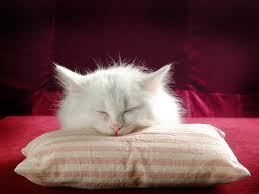 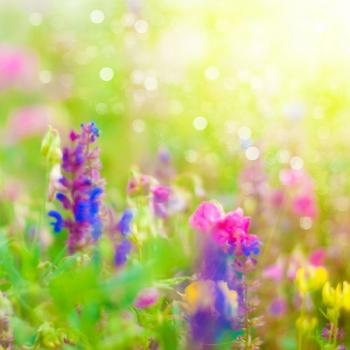 Кошка испугалась, разозлилась, шерсть вздыбиась…
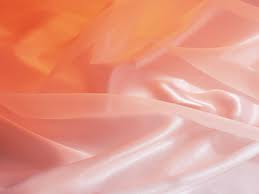 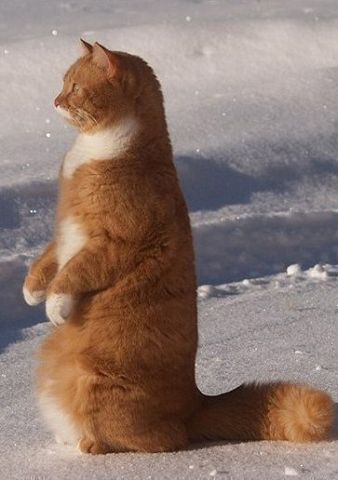 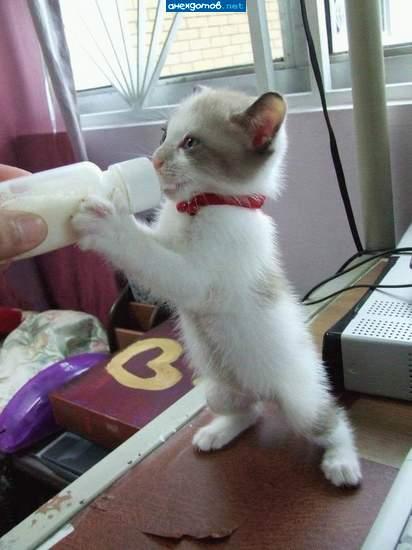 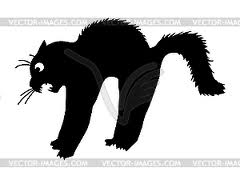 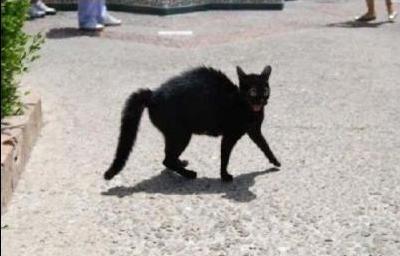 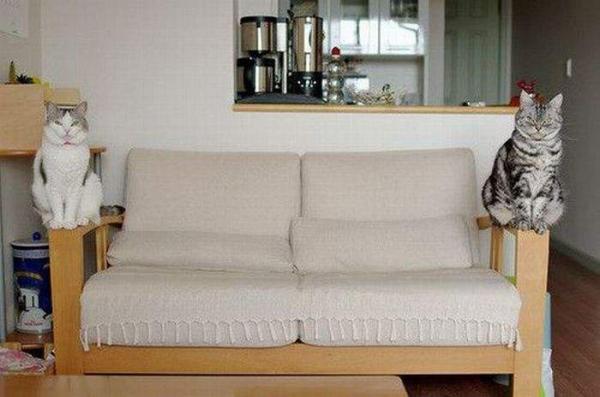 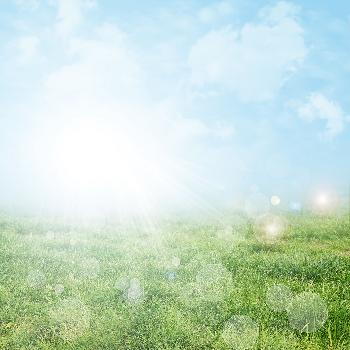 Кошка прыгает, играет, бросается…
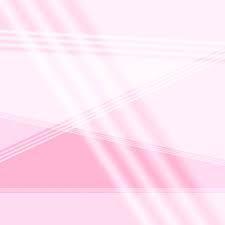 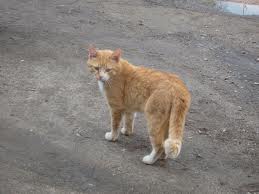 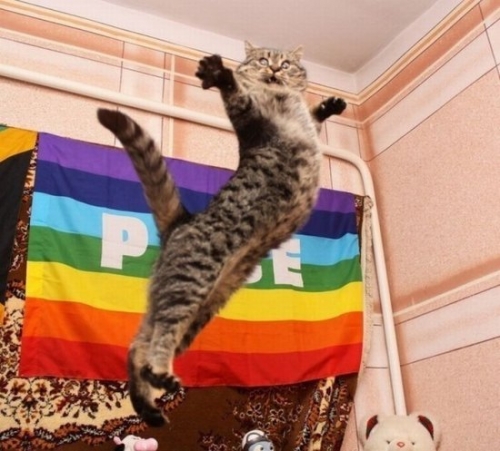 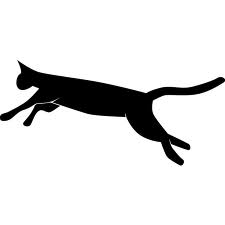 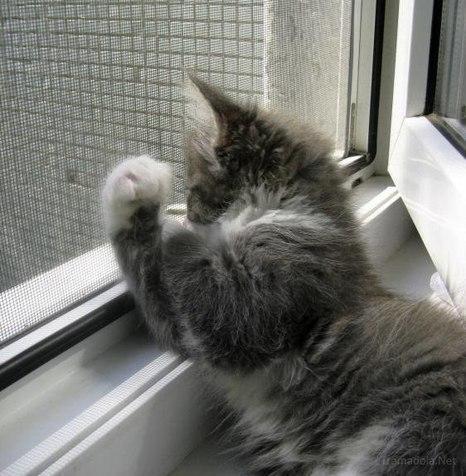 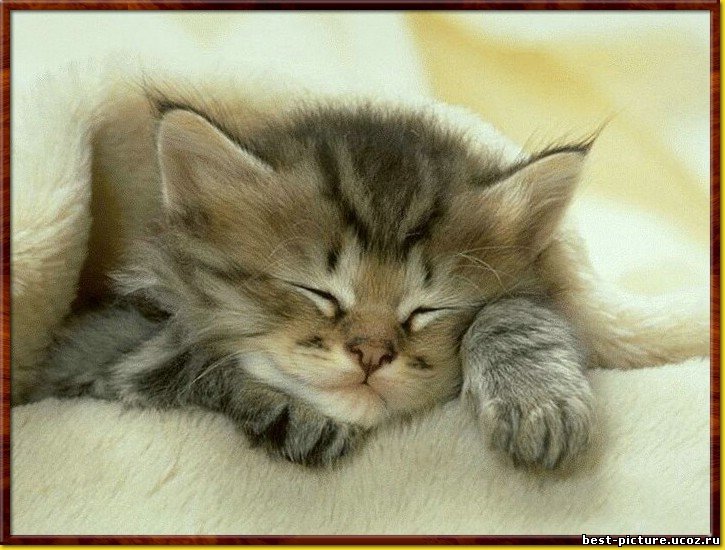 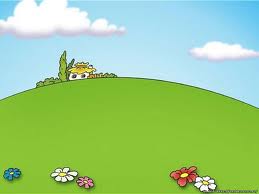 Кошка охотится, ловит, наблюдает, крадется….
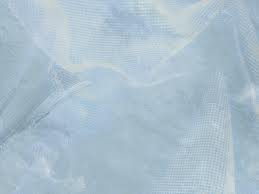 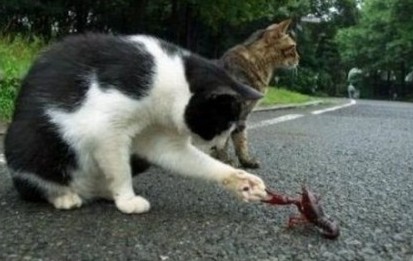 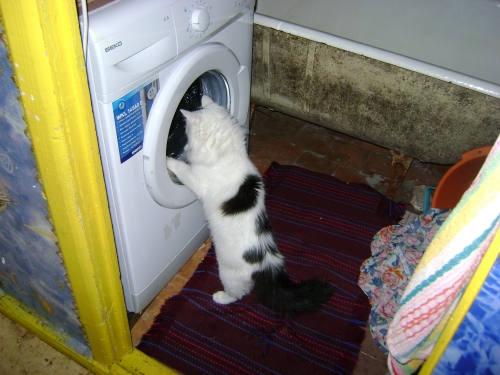 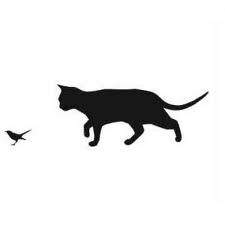 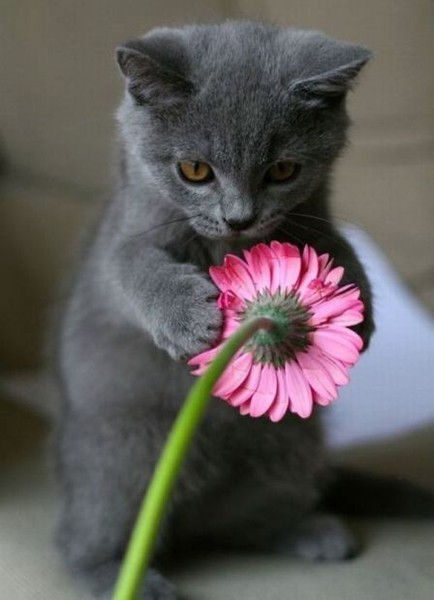 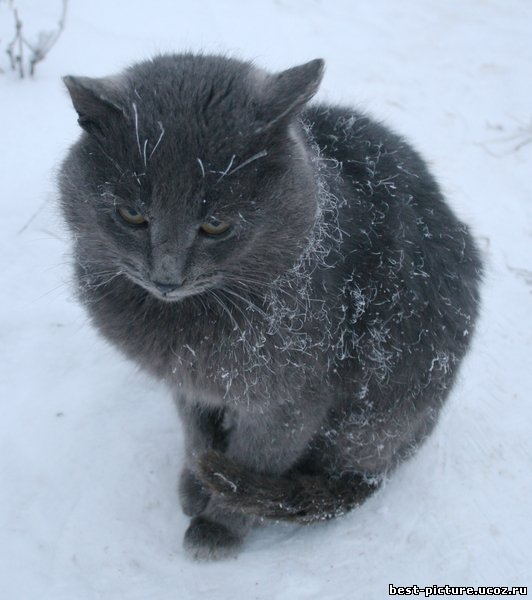 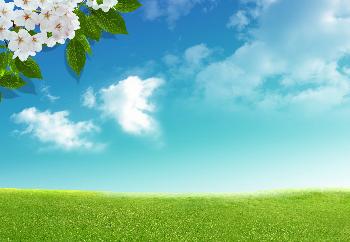 Кошка лежит, отдыхает, спит…
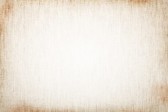 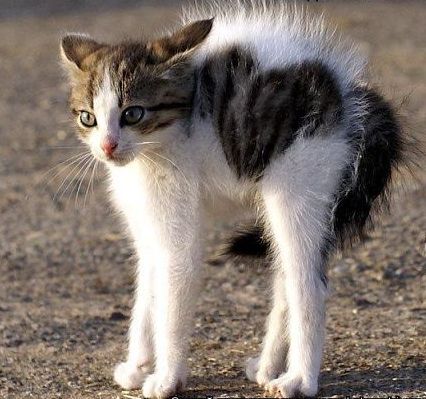 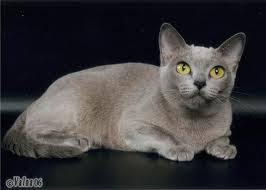 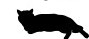 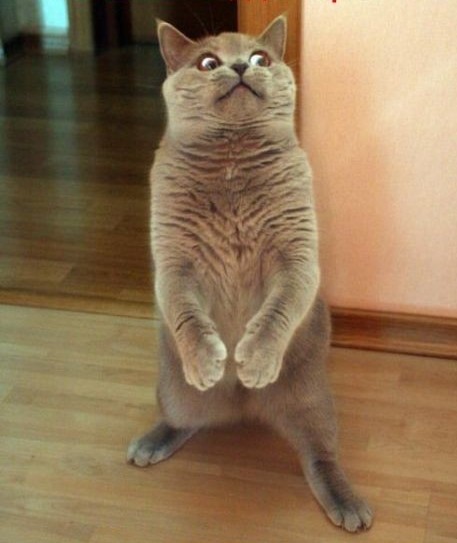 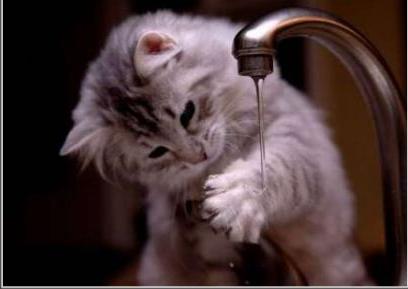